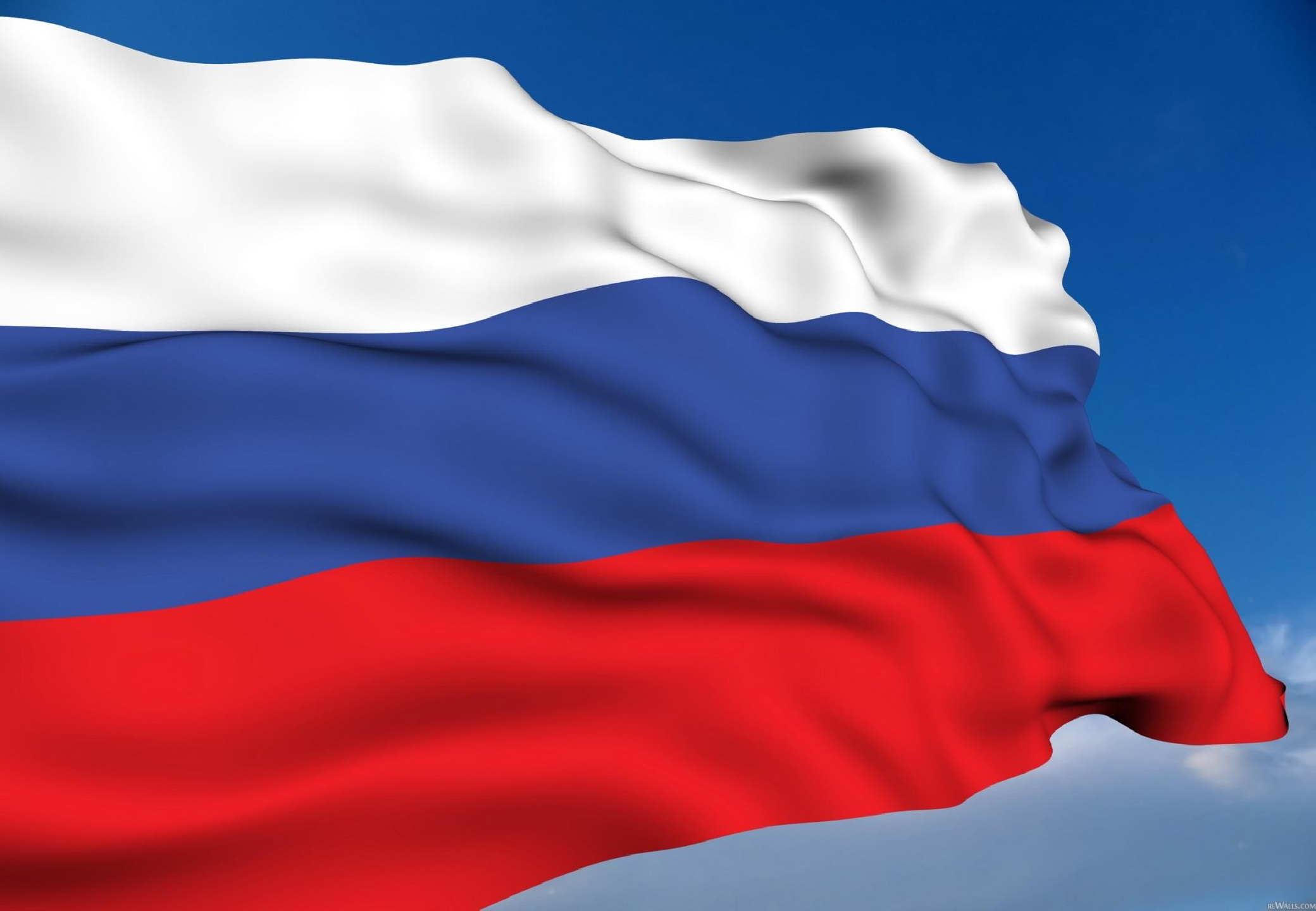 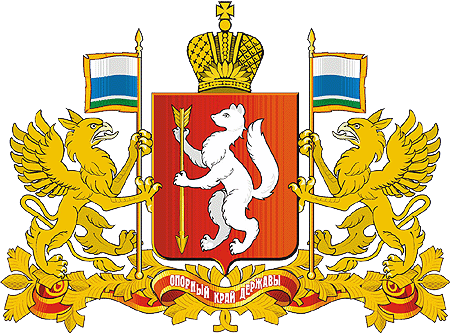 Ответственность за террористическую деятельность в Российской Федерации, 
а также нарушения в обеспечении антитеррористической защищенности объектов государственной 
и муниципальной собственности
Террористический акт – совершение взрыва, поджога или иных действий связанных с устрашением населения и создающих опасность гибели человека, причинения имущественного  ущерба либо наступления экологической катастрофы или иных особо тяжких последствий, в целях противоправного воздействия на принятие решения органами государственной власти, органами местного самоуправления или международными организациями, а также угроза совершения указанных действий в тех же целях.
Статья 3 ФЗ № 35- ФЗ
Преступления террористического характера
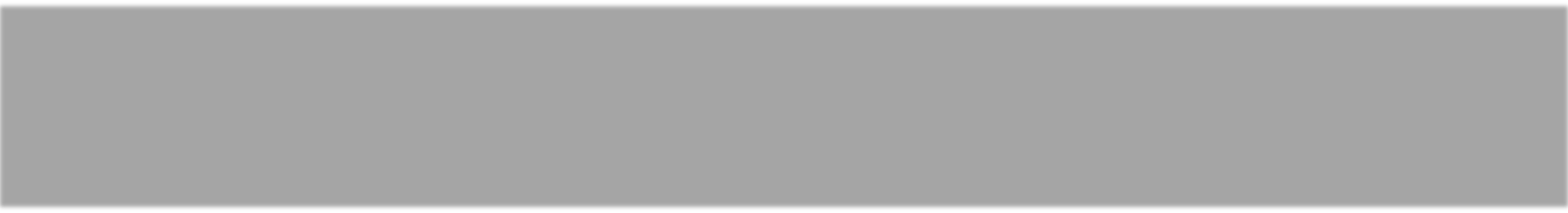 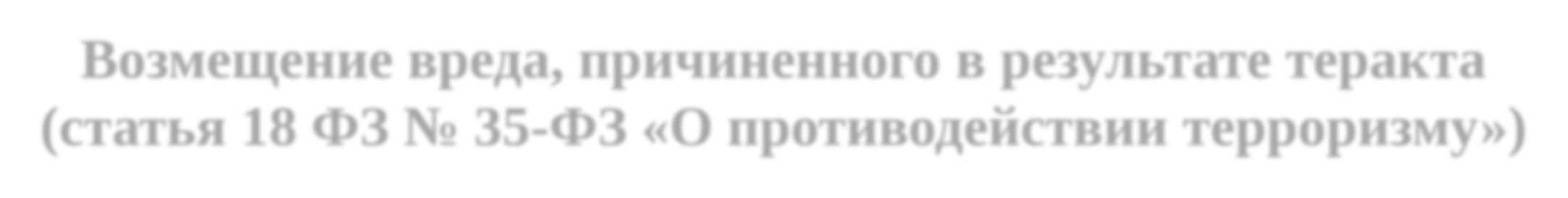 Статья 205. Террористический акт
Статья 205.1. Содействие террористической деятельности
Статья 205.2. Публичные призывы к осуществлению террористической деятельности, публичное оправдание терроризма или пропаганда терроризма
Статья 205.3. Прохождение обучения в целях осуществления террористической деятельности
Статья 205.4. Организация террористического сообщества и участие в нем
Статья 205.5. Организация деятельности террористической организации и участие в деятельности такой организации
Статья 205.6. Несообщение о преступлении
Статья 206. Захват заложника
Статья 208. Организация незаконного вооруженного формирования или участие в нем
Статья 211. Угон судна воздушного или водного транспорта либо железнодорожного подвижного состава
Статья 220. Незаконное обращение с ядерными материалами или радиоактивными веществами
Статья 221. Хищение либо вымогательство ядерных материалов или радиоактивных веществ
Статья 277. Посягательство на жизнь государственного или общественного деятеля
Статья 278. Насильственный захват власти или насильственное удержание власти
Статья 279. Вооруженный мятеж
Статья 360. Нападение на лиц или учреждения, которые пользуются международной защитой
Статья 361. Акт международного терроризма
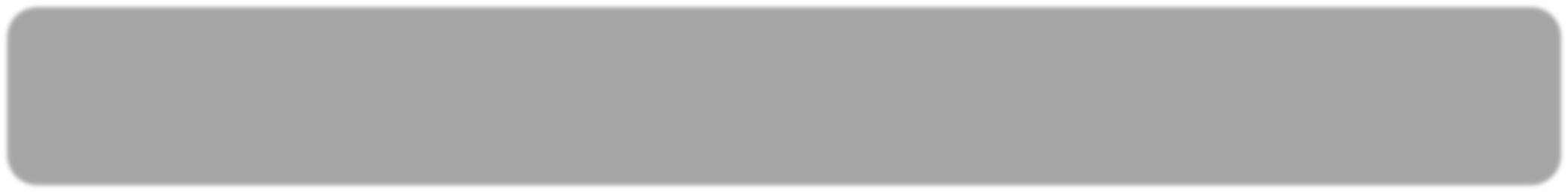 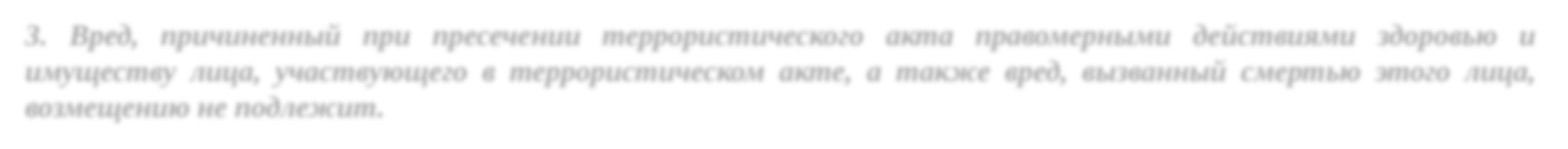 Финансирование мер по ликвидации чрезвычайных ситуаций природного и техногенного характера, и компенсационных выплат физическим и юридическим лицам, которым был причинен ущерб в результате террористического акта, и возмещения вреда, причиненного при пресечении террористического акта правомерными действиями
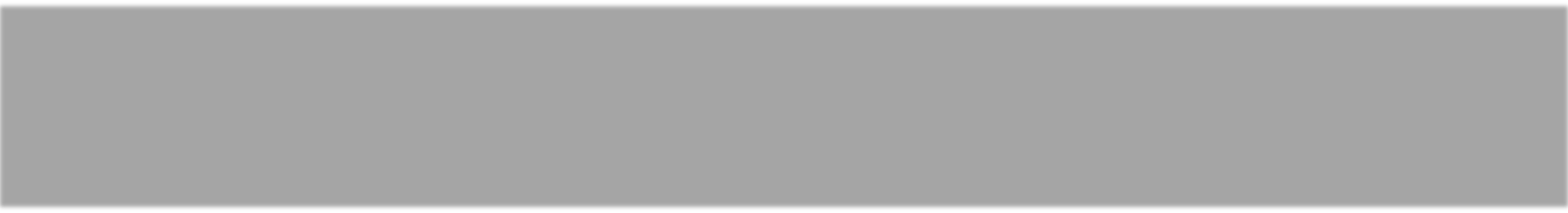 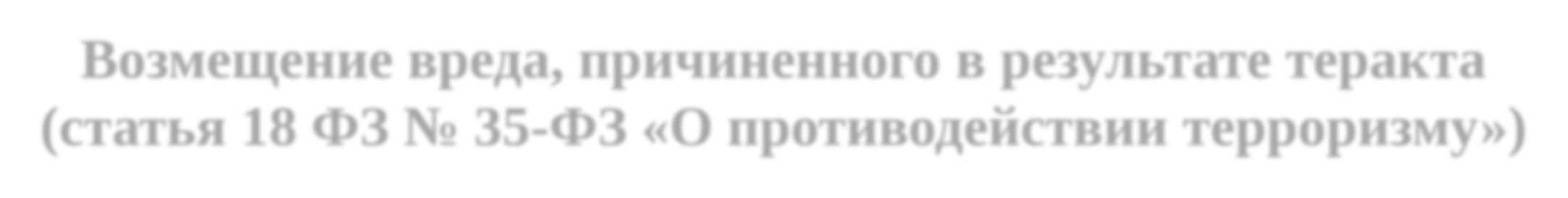 1. Проведение аварийно-спасательных работ
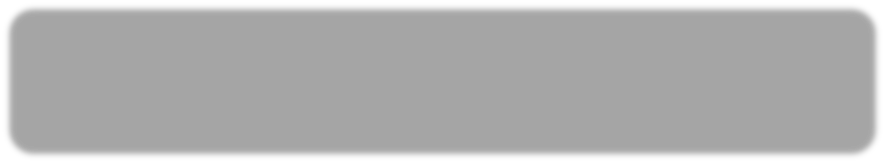 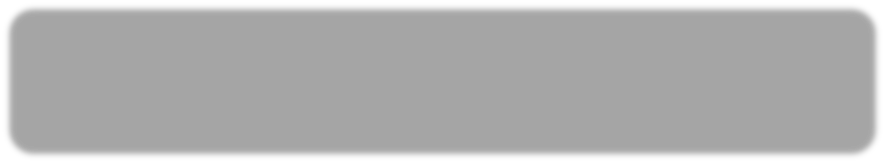 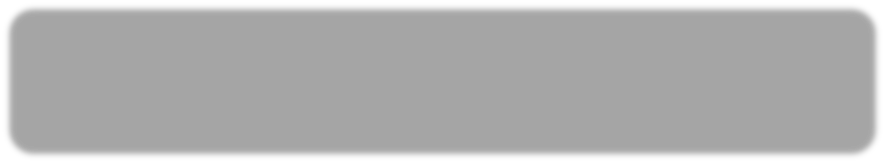 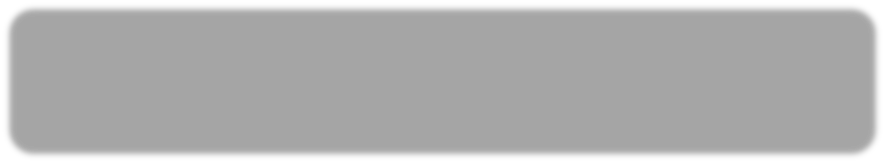 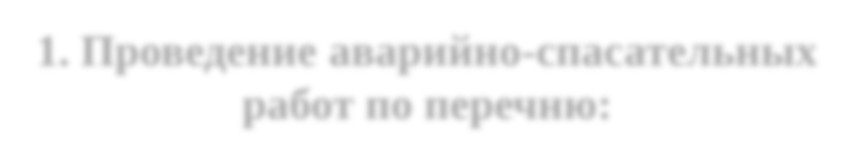 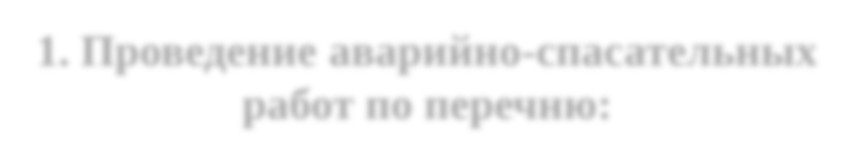 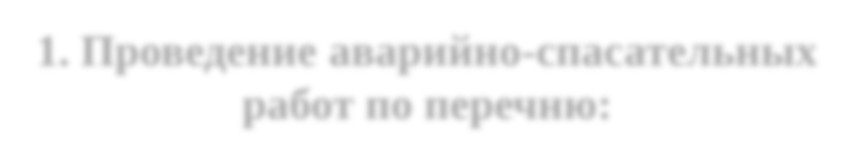 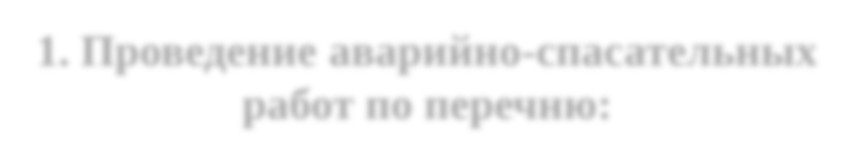 2. Выплату единовременных пособий
3. Развертывание и содержание в течение необходимого срока пунктов временного размещения и питания для эвакуируемых граждан
4. Оказание финансовой помощи в связи с утратой имущества
Административные правонарушения террористического характера
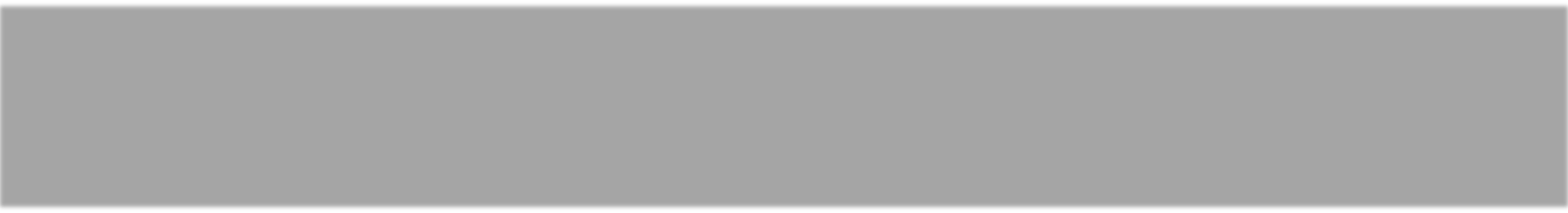 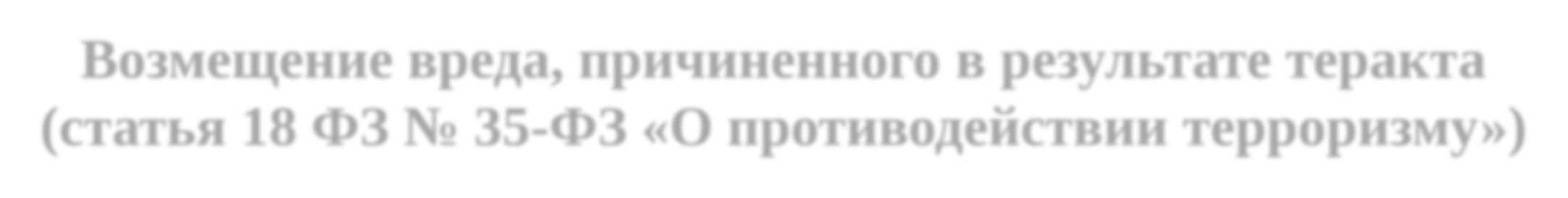 Статья 13.15. Злоупотребление свободой массовой информации
Статья 13.48. Нарушение установленного федеральным законом запрета публичного отождествления целей, решений и действий руководства СССР, командования и военнослужащих СССР с целями, решениями и действиями руководства нацистской Германии, командования и военнослужащих нацистской Германии и европейских стран оси в ходе Второй мировой войны, а также отрицания решающей роли советского народа в разгроме нацистской Германии и гуманитарной миссии СССР при освобождении стран Европы
Статья 17.10. Нарушение порядка официального использования государственных символов Российской Федерации
Статья 20.3. Пропаганда либо публичное демонстрирование нацистской атрибутики или символики, либо атрибутики или символики экстремистских организаций, либо иных атрибутики или символики, пропаганда либо публичное демонстрирование которых запрещены федеральными законами
Статья 20.3.1. Возбуждение ненависти либо вражды, а равно унижение человеческого достоинства
Статья 20.3.2. Публичные призывы к осуществлению действий, направленных на нарушение территориальной целостности Российской Федерации
Статья 20.3.3. Публичные действия, направленные на дискредитацию использования Вооруженных Сил Российской Федерации в целях защиты интересов Российской Федерации и ее граждан, поддержания международного мира и безопасности или исполнения государственными органами Российской Федерации своих полномочий в указанных целях
Статья 20.3.4. Призывы к введению мер ограничительного характера в отношении Российской Федерации, граждан Российской Федерации или российских юридических лиц
Статья 20.29. Производство и распространение экстремистских материалов
Статья 20.33. Участие в деятельности иностранной или международной неправительственной организации, в отношении которой принято решение о признании нежелательной на территории Российской Федерации ее деятельности
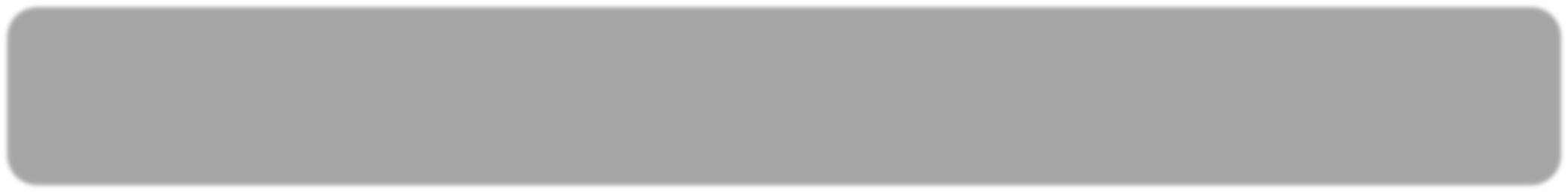 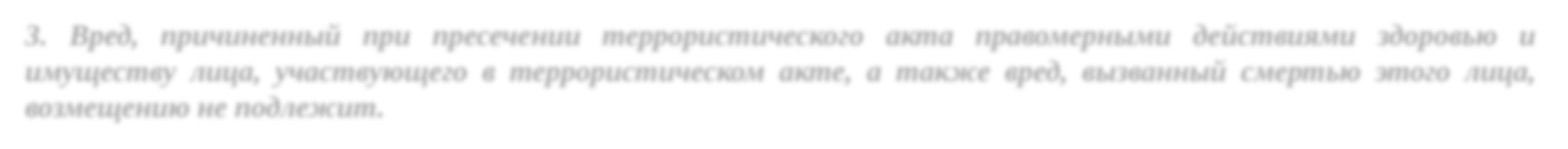 Ответственность за нарушения требований к антитеррористической защищенности объекта
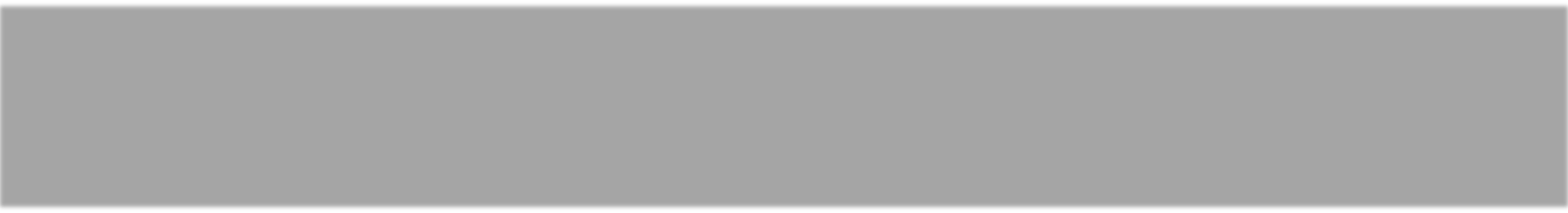 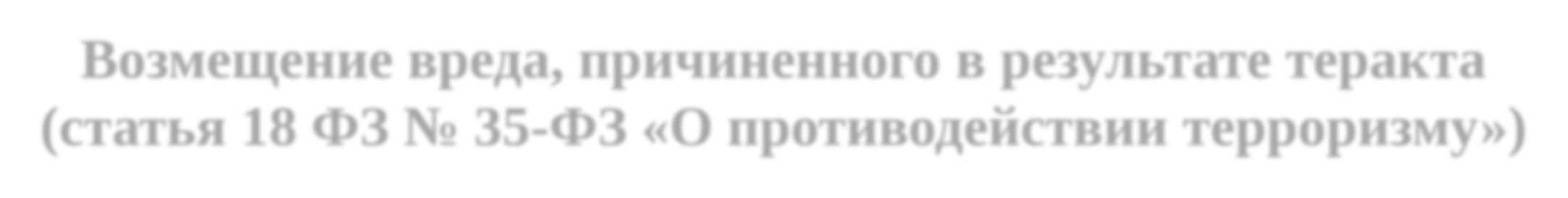 Уголовная ответственность

Статья 217.1. Нарушение требований обеспечения безопасности и антитеррористической защищенности объектов топливно-энергетического комплекса

Статья 263.1. Нарушение требований в области транспортной безопасности

Административная ответственность

Статья 11.15.1. Нарушение требований в области транспортной безопасности
Статья 11.15.2. Нарушение установленных в области обеспечения транспортной безопасности порядков и правил
Статья 20.30. Нарушение требований обеспечения безопасности и антитеррористической защищенности объектов топливно-энергетического комплекса
Статья 20.35. Нарушение требований к антитеррористической защищенности объектов (территорий) и объектов (территорий) религиозных организаций
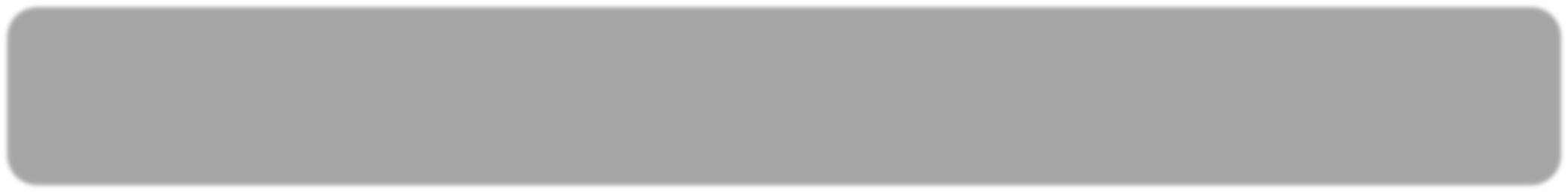 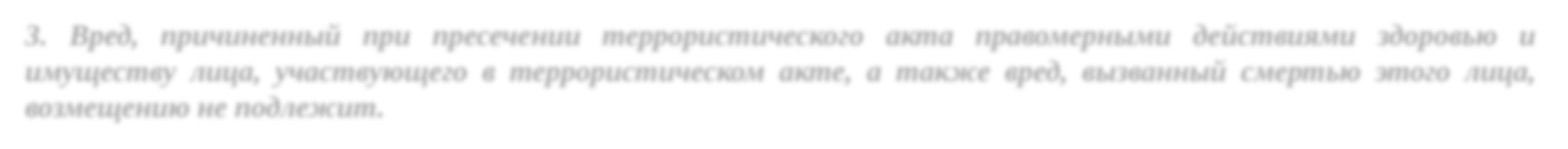 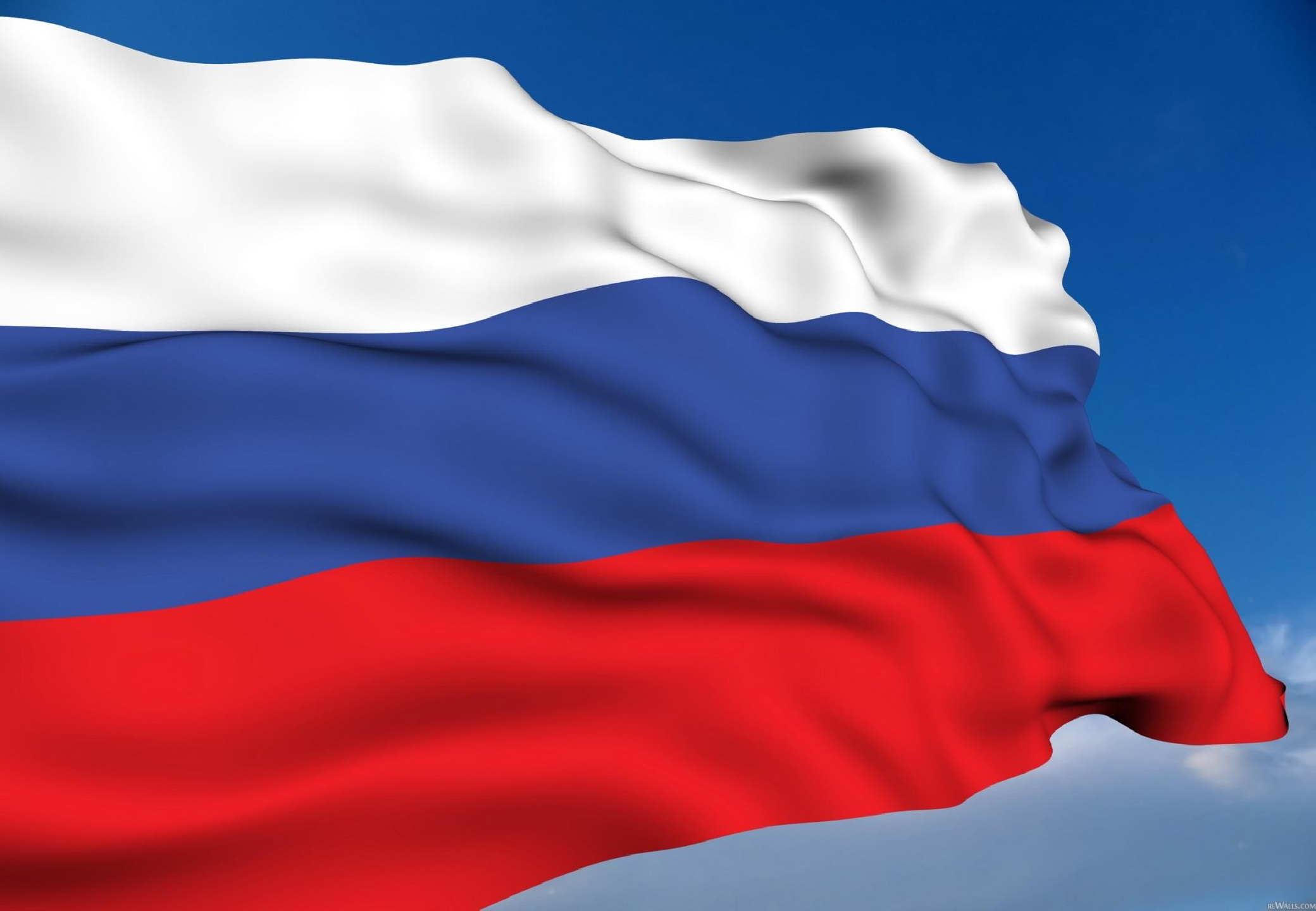 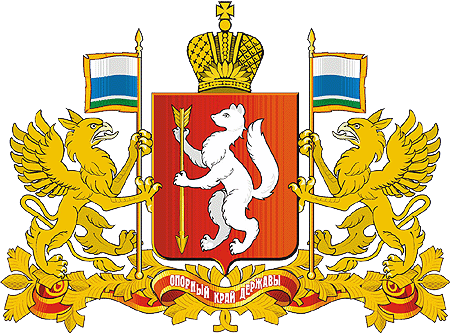 Ответственность за террористическую деятельность в Российской Федерации, 
а также нарушения в обеспечении антитеррористической защищенности объектов государственной 
и муниципальной собственности